5
O‘zbek tili
sinf
Mavzu:Bizning oila.
(Kasb-hunar otlari, -lik, 
-chilik qo‘shimchalarining qo‘llanishi
MUSTAQIL BAJARISH UCHUN TOPSHIRIQLAR:
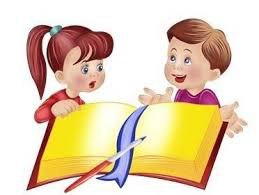 1. Oila a’zolaringizning ish kuni haqida bog‘lanishli matn tuzing.
  
   2. Soatsoz, dorboz, zargar so‘zlari ishtirokida gaplar tuzing.
MUSTAQIL BAJARISH UCHUN TOPSHIRIQLAR:
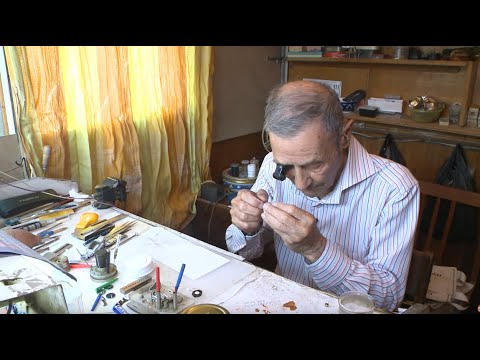 1. Soatsoz o‘z ishining ustasi.
  
  2. U bir kunda  ko‘plab soatlarni tuzatib o‘z egalariga topshiradi.
MUSTAQIL BAJARISH UCHUN TOPSHIRIQLAR:
1. Dorbozlik - dor ustida tomosha ko‘rsatish san‘ati.
  2. Dorbozlar dor ustida o‘z muvozanatlarini saqlaydilar.
  3. Qadimda Amir Temur saroyida ham dor o‘yinlari
 ko‘rsatilgan.
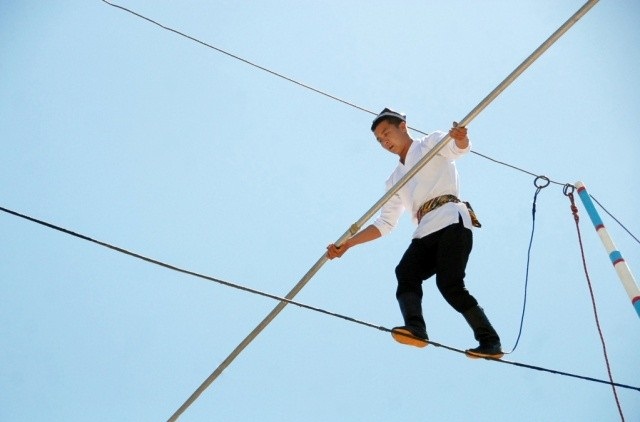 MUSTAQIL BAJARISH UCHUN TOPSHIRIQLAR:
1. Zargarlik – badiiy hunarmandlik sohasi hisooblanadi.
  2. Zargarlar bezak buyumlari tayyorlashda quyish, bolg‘alab yasash, o‘yib yoki bo‘rttirib yasash usullaridan keng foydalanadi..
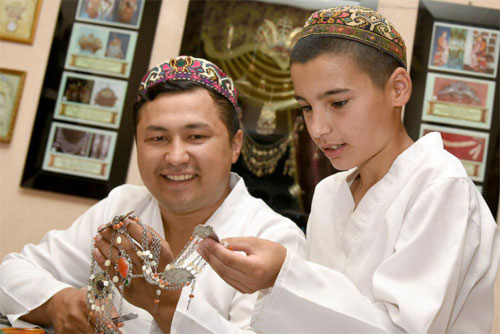 1-TOPSHIRIQ
Rasmlar asosida gaplarni to‘ldiring.
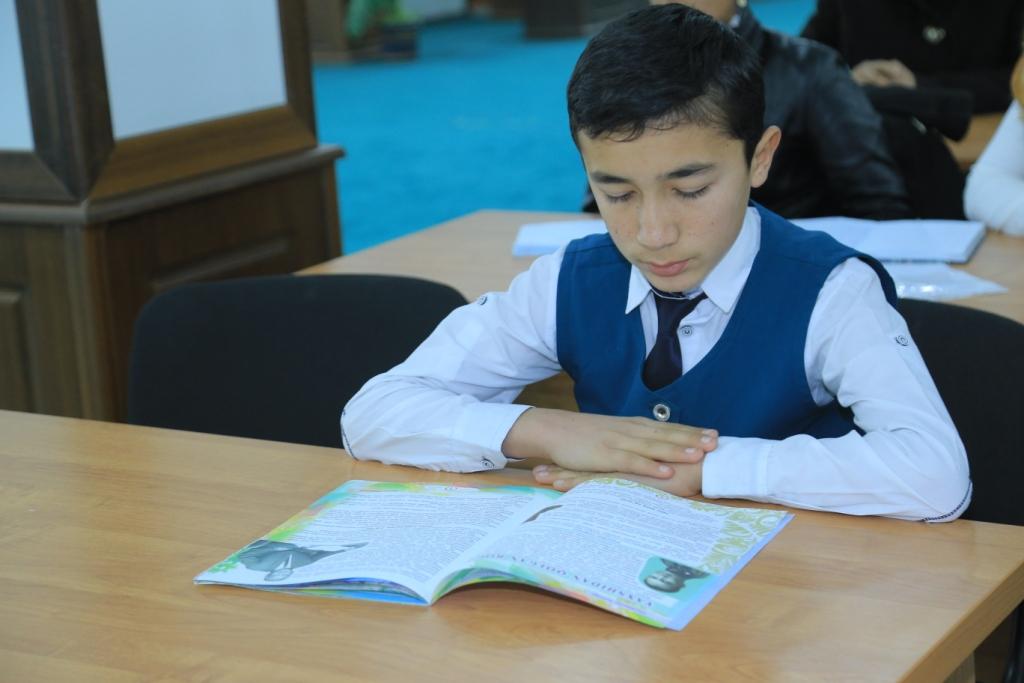 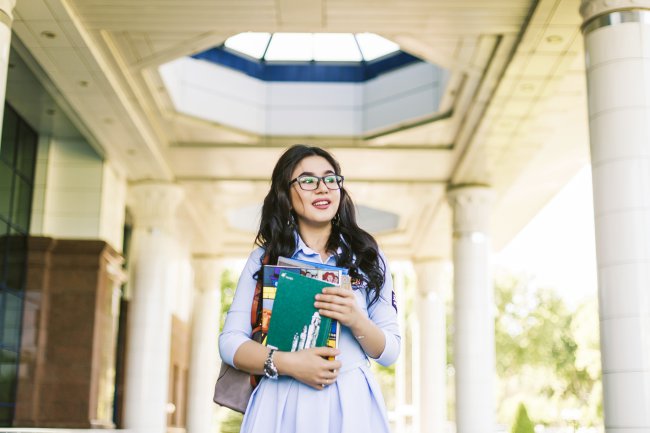 Mening akam - o‘quvchi.
Mening opam – talaba.
1-TOPSHIRIQ
Rasmlar asosida gaplarni to‘ldiring.
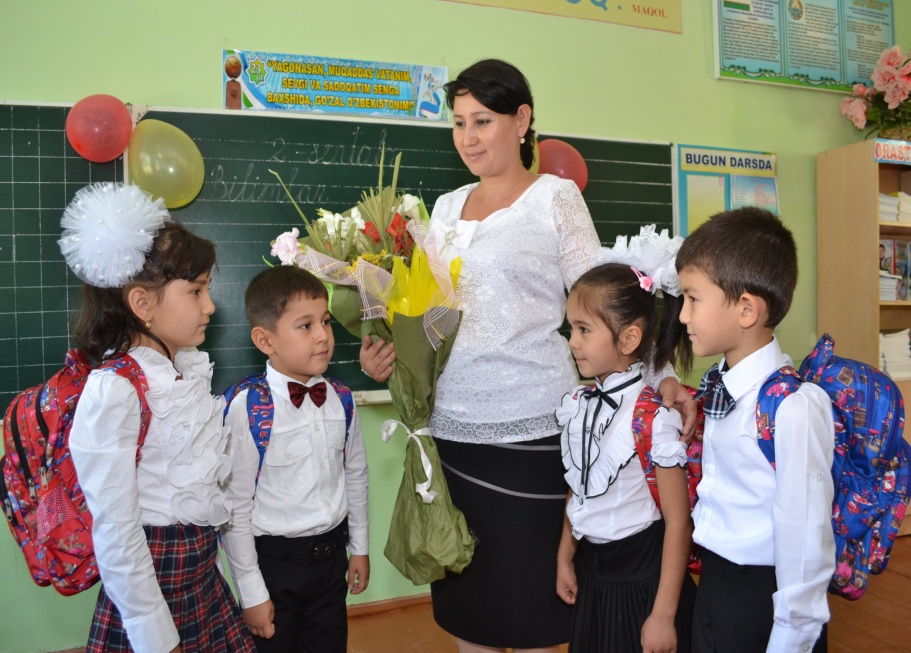 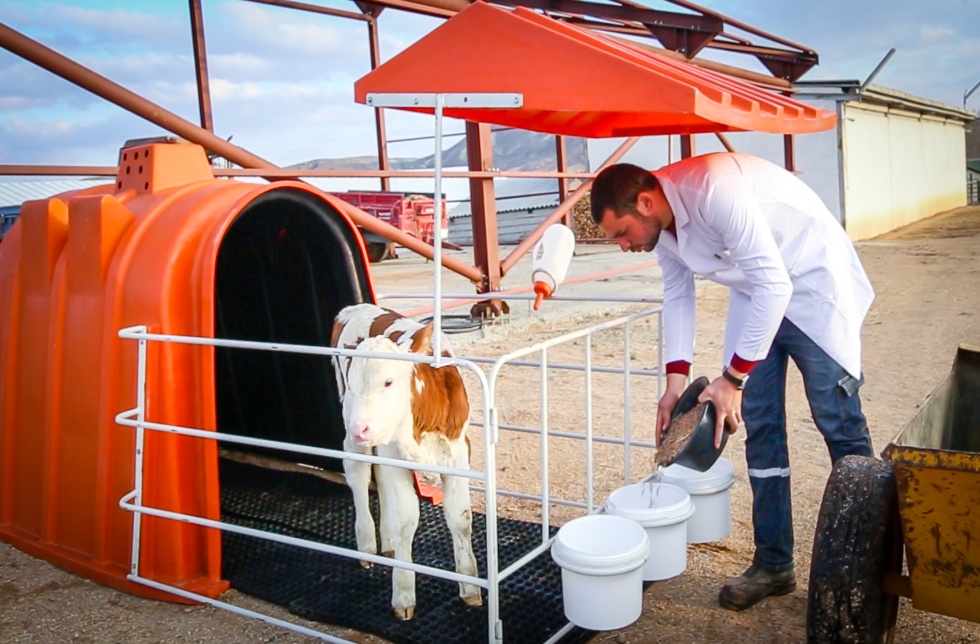 Mening ammam – 
o‘qituvchi.
Mening amakim – chorvador.
1- MASHQ
Berilgan so‘zlar ishtirokida ularning ish kuni haqida gaplar tuzing.
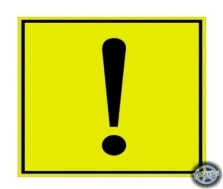 BILIB  OLING
O‘zbek tilida kasb - hunar, sohalarni bildiruvchi otlar - lik, - chilik, qo‘shimchalari bilan yasaladi. 

Masalan: quruvchi + lik, zardo‘z + lik, binokor + lik, dehqon + chilik, pazanda + chilik, kulol + chilik.
FONETIK   MASHQ
2 - MASHQ
Berilgan so‘zlarga -lik, -chilik qo‘shimchalaridan mosini qo‘yib so‘zlarni yozing.
Dehqon, sotuvchi, kon, quruvchi, rassom, paxta, san‘atkor, shifokor, to‘quvchi, novvoy, dorboz, suvchi, gilamdo‘z, ovchi, haydovchi, qandolatchi.
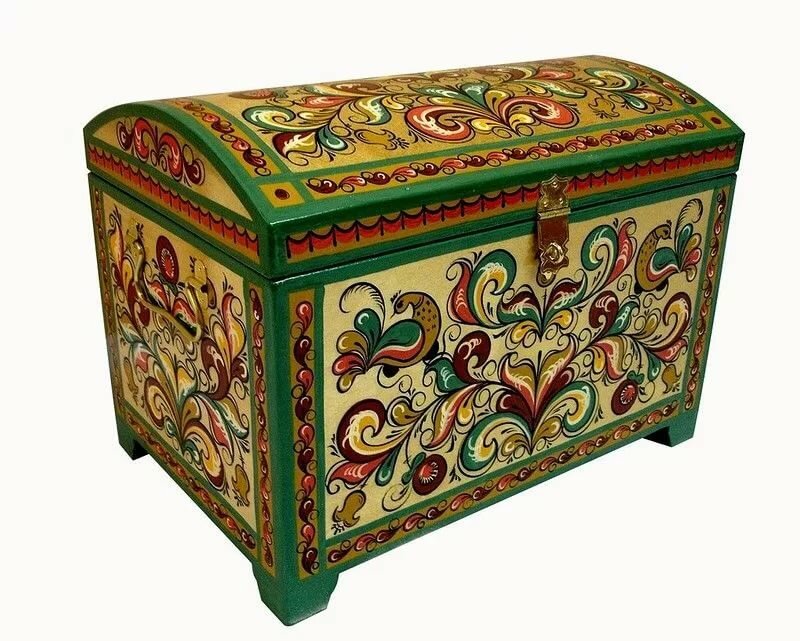 2 - MASHQ
Berilgan so‘zlarga -lik, -chilik qo‘shimchalaridan mosini qo‘yib so‘zlarni yozing.
O‘qing. Tinglang. So‘zlang.
Oila davrasida
      Mening akam rassom. Akam rasm chizishga bolaligidan qiziqqan.Ular peyzaj, natyurmort va portret chizishni yaxshi ko‘radilar.Tabiat va osimliklar dunyosini sinchiklab o‘rganib, so‘ngra ish boshlaydilar.Ilhom kelganda tanaffussiz kun bo‘yi ishlashlari mumkin.Kechqurun hamma dasturxon atrofiga yig‘ilganida akam chizgan rasmlarini ko‘rsatadilar. Rasmlarni ko‘rib, barchamiz xursand bo‘lamiz.Hozirgi kunda akam taniqli rassom. Har yili ularning ko‘rgazmalari tashkil qilinadi.
3-MASHQ
Tanishing, bular mening oila a’zolarim!
Познакомьтесь, это члены моей семьи.
Oilamiz a’zolari ahil va inoq.
Члены нашей семьи живут в согласии и дружно.
Nigora xolam biznikiga mehmonga keldi.
Тётя Нигора пришла к нам в гости.
Брат успешно сдал экзамены.
Akam imtihonlarni muvaffaqiyatli topshirdi.
Ammam mazali ovqat tayyorladi.
Тётя приготовила вкусную еду.
Qarindoshlarimizni mehmonga taklif qildik.
Мы пригласили родственников в гости.
MUSTAQIL  ISH
MUSTAQIL  ISH
MAQOLLAR
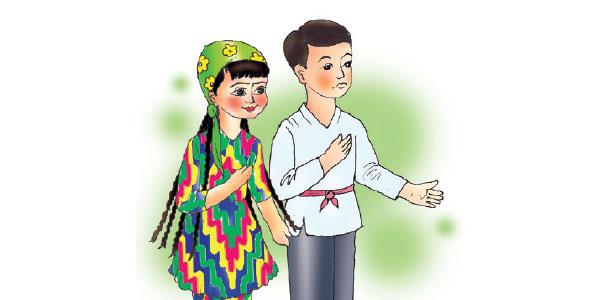 Kattaga hurmatda,
Kichikka izzatda bo‘l.
MAQOLLAR
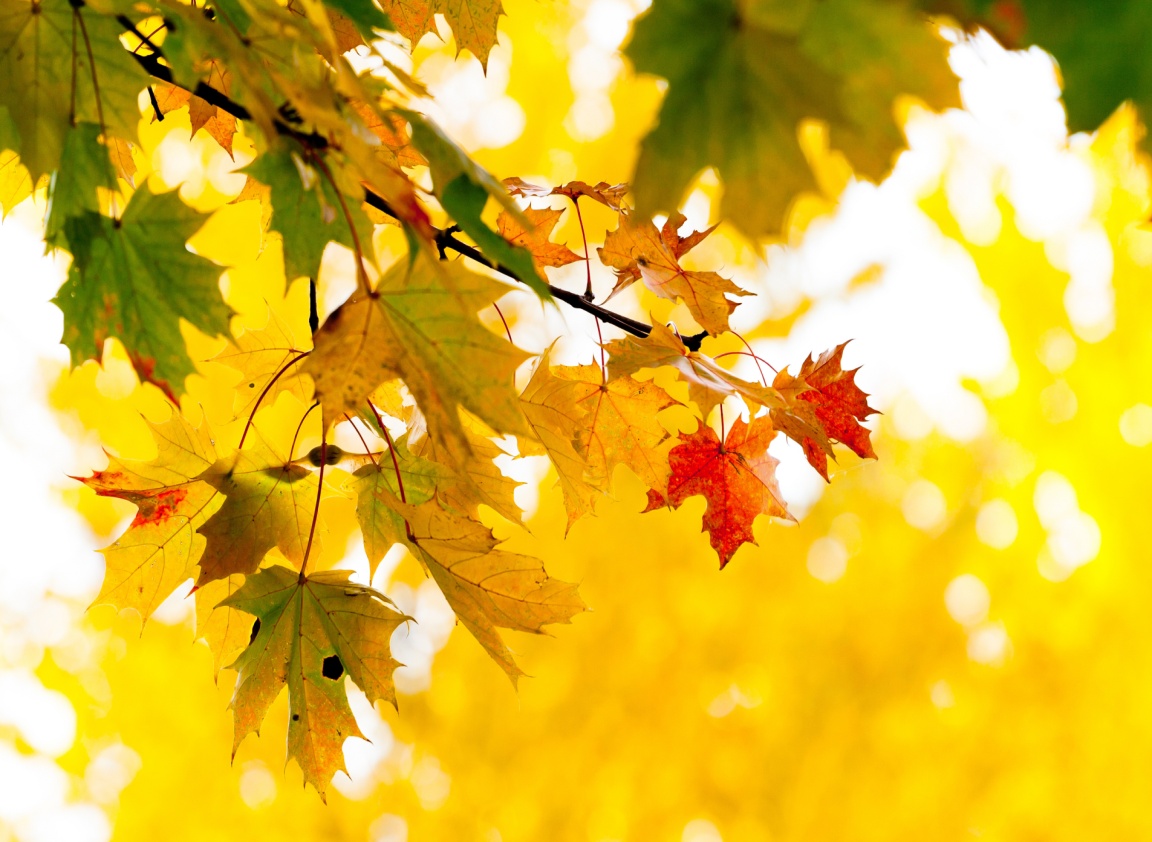 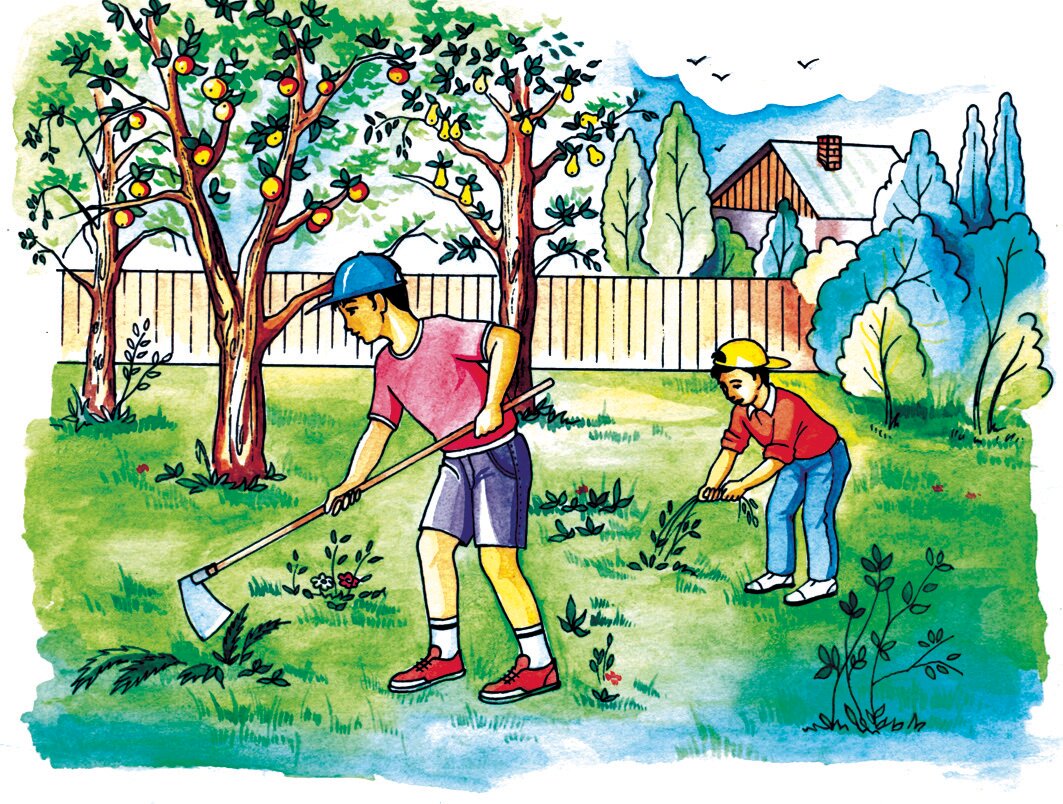 Daraxt yaprog‘i bilan ko‘rkam,
Odam mehnati bilan.
MAQOLLAR
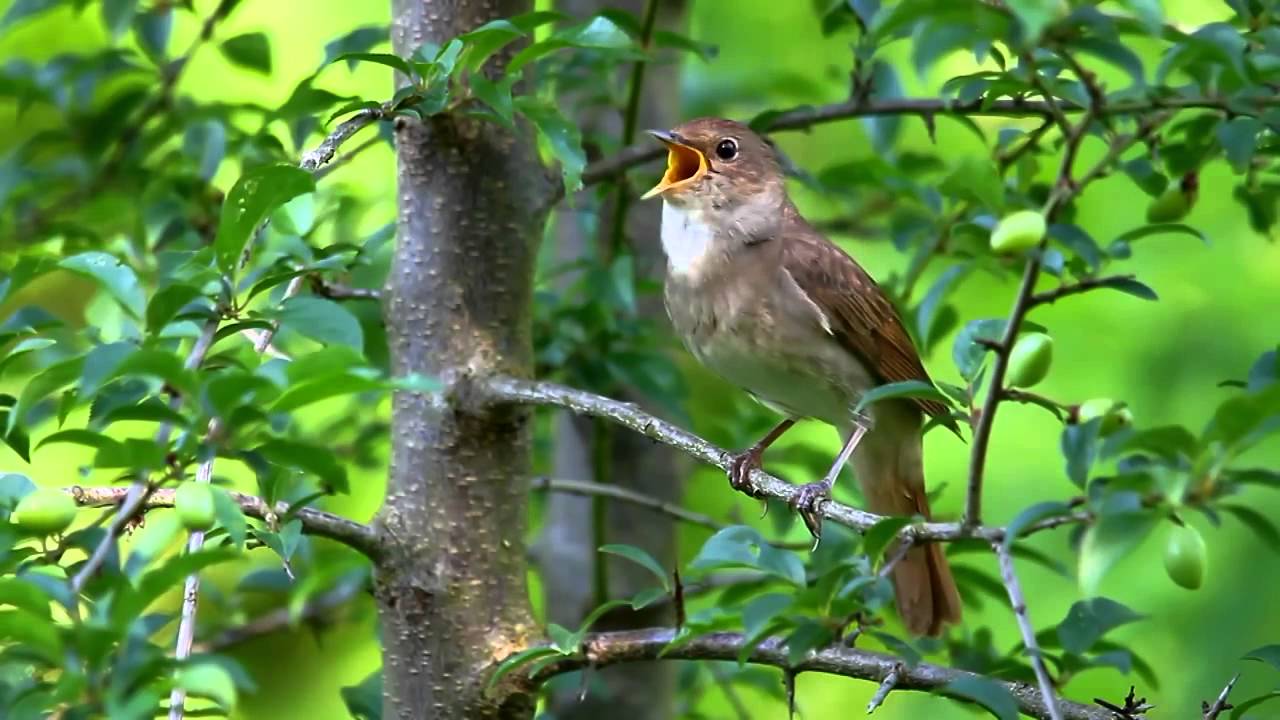 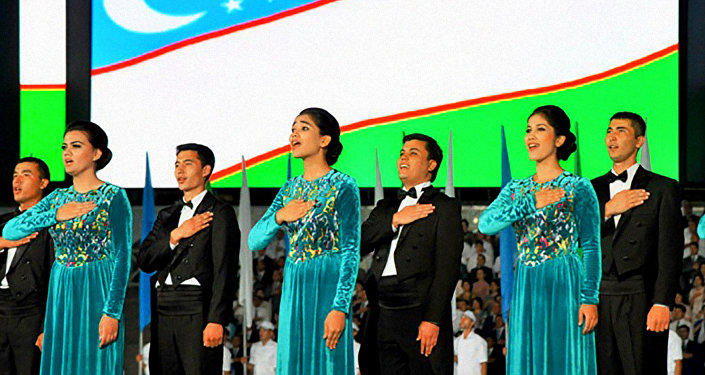 Bulbul chamanni sevar,
Odam Vatanni.
MUSTAQIL BAJARISH UCHUN TOPSHIRIQLAR:
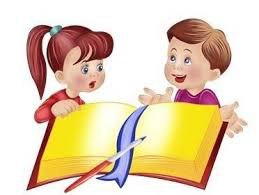 1.Zardo‘zlik, binokorlik, kulolchilik
 so‘zlari ishtirokida gaplar tuzing.
   
   2. “Oila davrasida” mavzusida matn yarating.